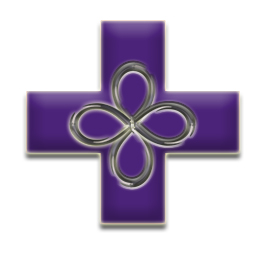 Healing Touch
Team
Michael Fore – Testing Lead 
Jeffrey Newton – Documentation Lead 
Sean Owen – Project Manager 
Anh Pham – iPad Lead 
Jeff Regan – Healing Vision/Database Lead 
Alex Welsh – Surface Lead 
Matthew Williams – Website Lead
Agenda
Overview 
Plan   
Requirements 
Design 
Platform Demos 
Next Semester Plans 
Q/A
Healing Touch
The primary objective of Healing Touch is to create a computerized system designed to provide therapeutic and rehabilitative exercises through gaming on multi-user, multi-touch devices.
Why Healing Touch?
Large enough for a group of 7
Provides an opportunity to work with an outside customer
Enables the use of new technology in the form of the iPad and Surface
Project plan agenda
Schedule 
Software/Hardware Resources 
Monitoring/Reporting 
Website
Schedule
Iteration Zero:
Initial network setup 
Completed database connectivity among platforms 
Iteration One:
Complete initial application & database framework 
Iterations Two - Four:
Completion of Healing Vision
System testing of developed games 
Code completion
Software/Hardware Resources
Software:
General Support Environment 
Web Applications 
Documentation Tools 
Source Control Software 
Surface Development 
iPad Development 
Hardware: 
Windows Configuration 
Apple Configuration 
Surface 
iPad
Monitoring/Reporting
Monitoring Tools: 
Schedule 
Microsoft Project 
Website/GANTT Chart 
Version Control 
Subversion
Reporting Tools: 
Schedule
Weekly Activity Reports (W.A.R.’s)
Version Control 
Commit Messages
Website(brazos.cs.tcu.edu/1011)
Primary Requirements
System Architecture
Use Cases
Walkthrough
System Architecture
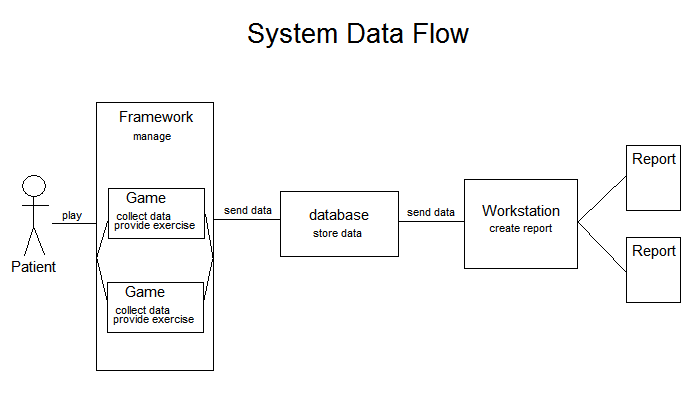 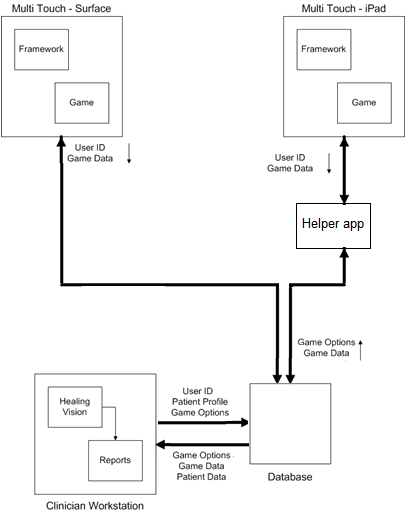 Use Cases
Login Screen
Home Screen
Alternate Home Screen
Froggie Says Intro
Froggie Says Game
Froggie Says End
Surface Design
Ipad Framework
Similar to Surface framework
Intended to be a take-home device: No social play games.
Smaller screen: cannot measure ability to reach
Not always be able to connect to the database
Cannot connect directly to the database (no native support from SDK)
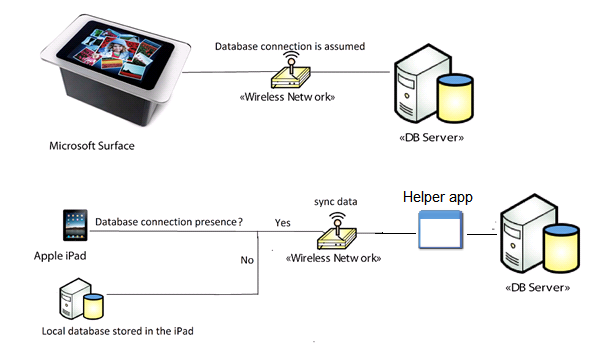 Database
Overview
Microsoft SQL 2008 R2
Data
Store patient game information
No personal information
Connectivity
Surface
iPad
Healing Vision
Database
Database Tables
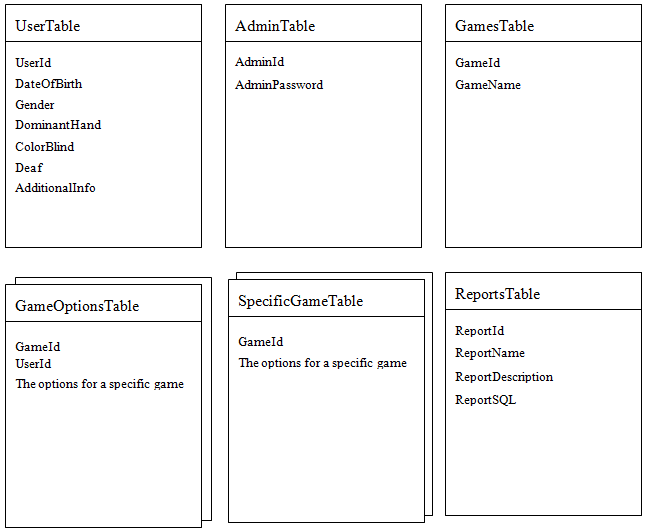 Healing Vision
Has the capabilities to:
Add and edit users
Generate reports by querying the database
Save custom reports
Edit game options
Logging into Healing Vision
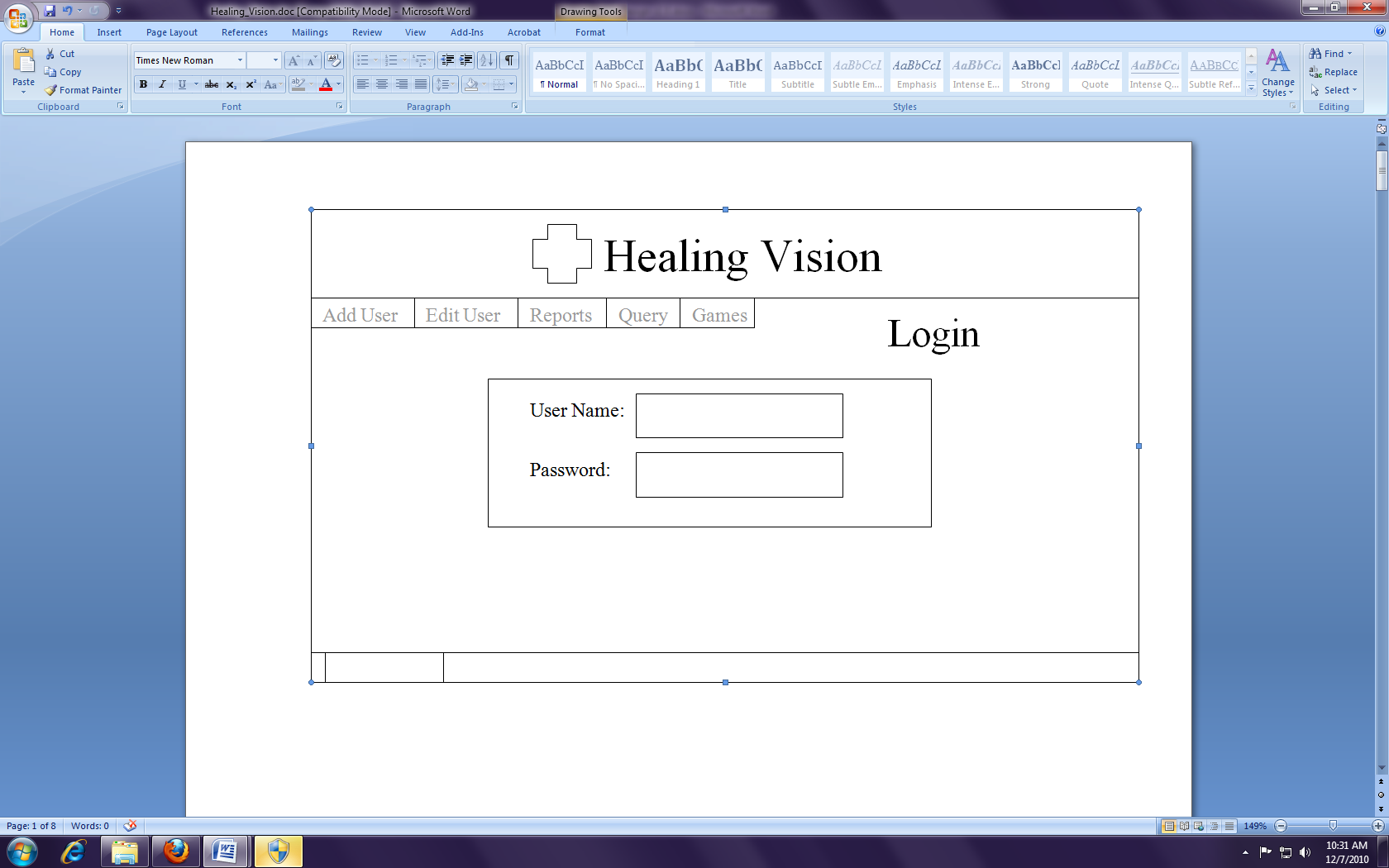 Adding a User
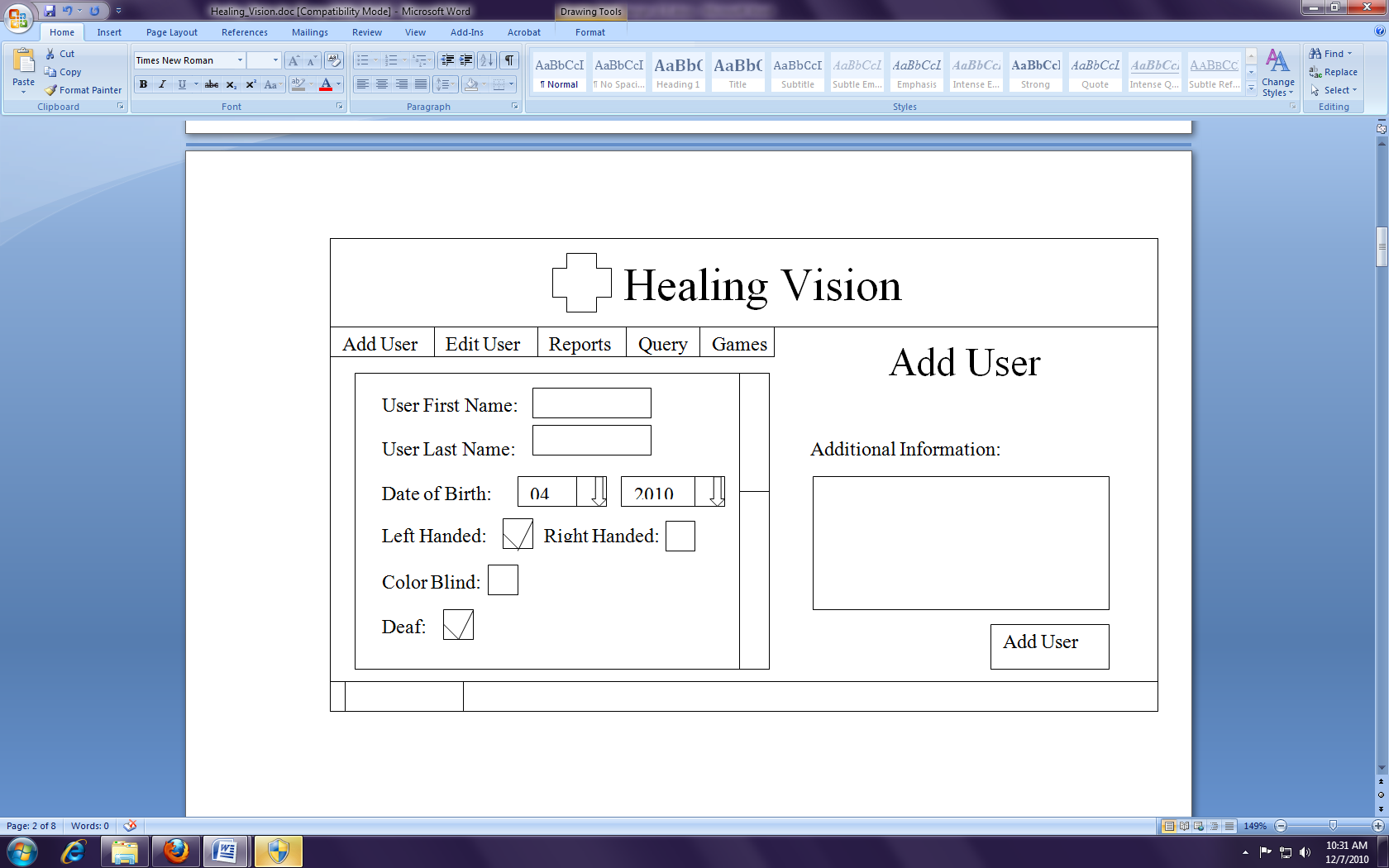 Editing a User
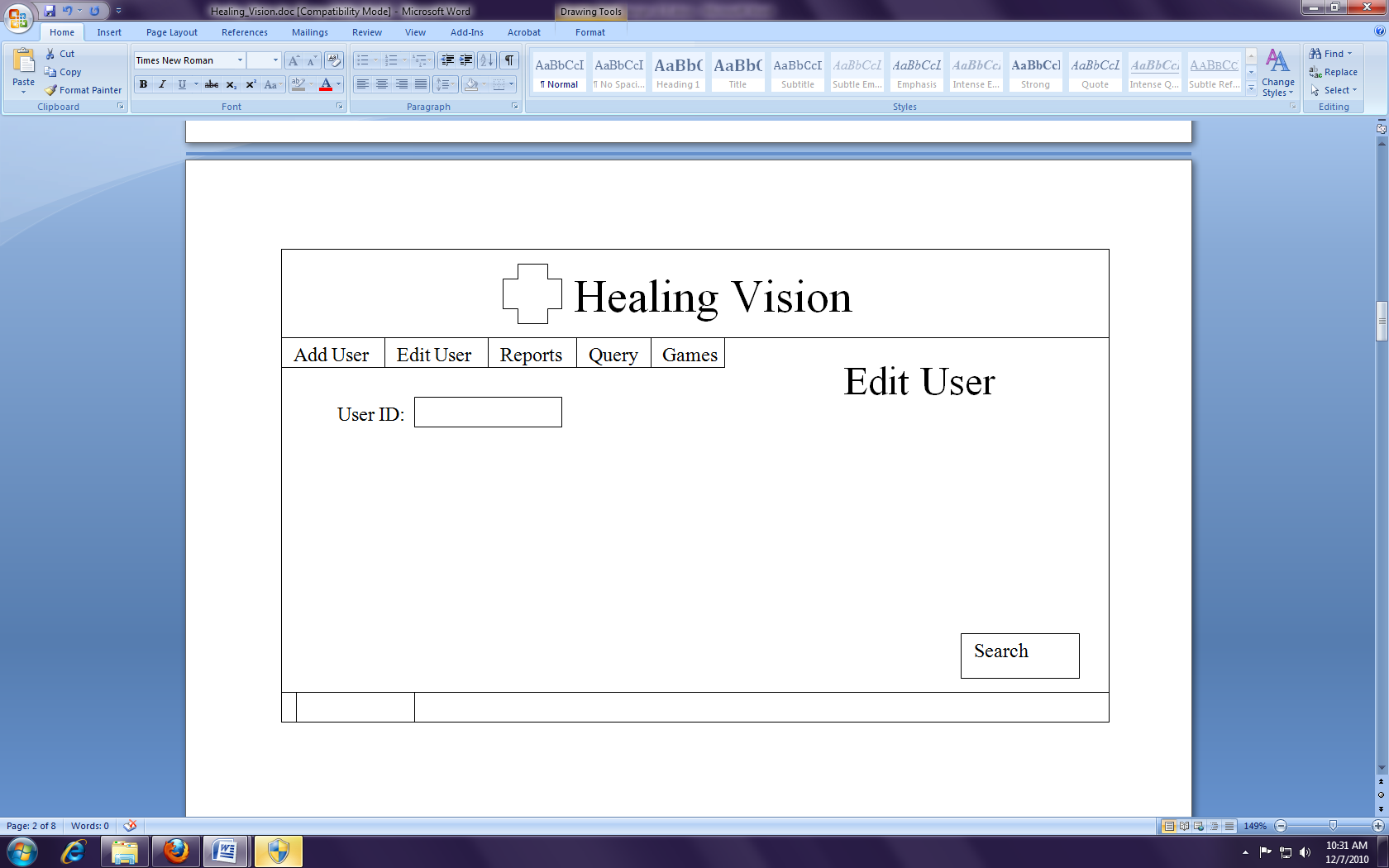 Editing a User
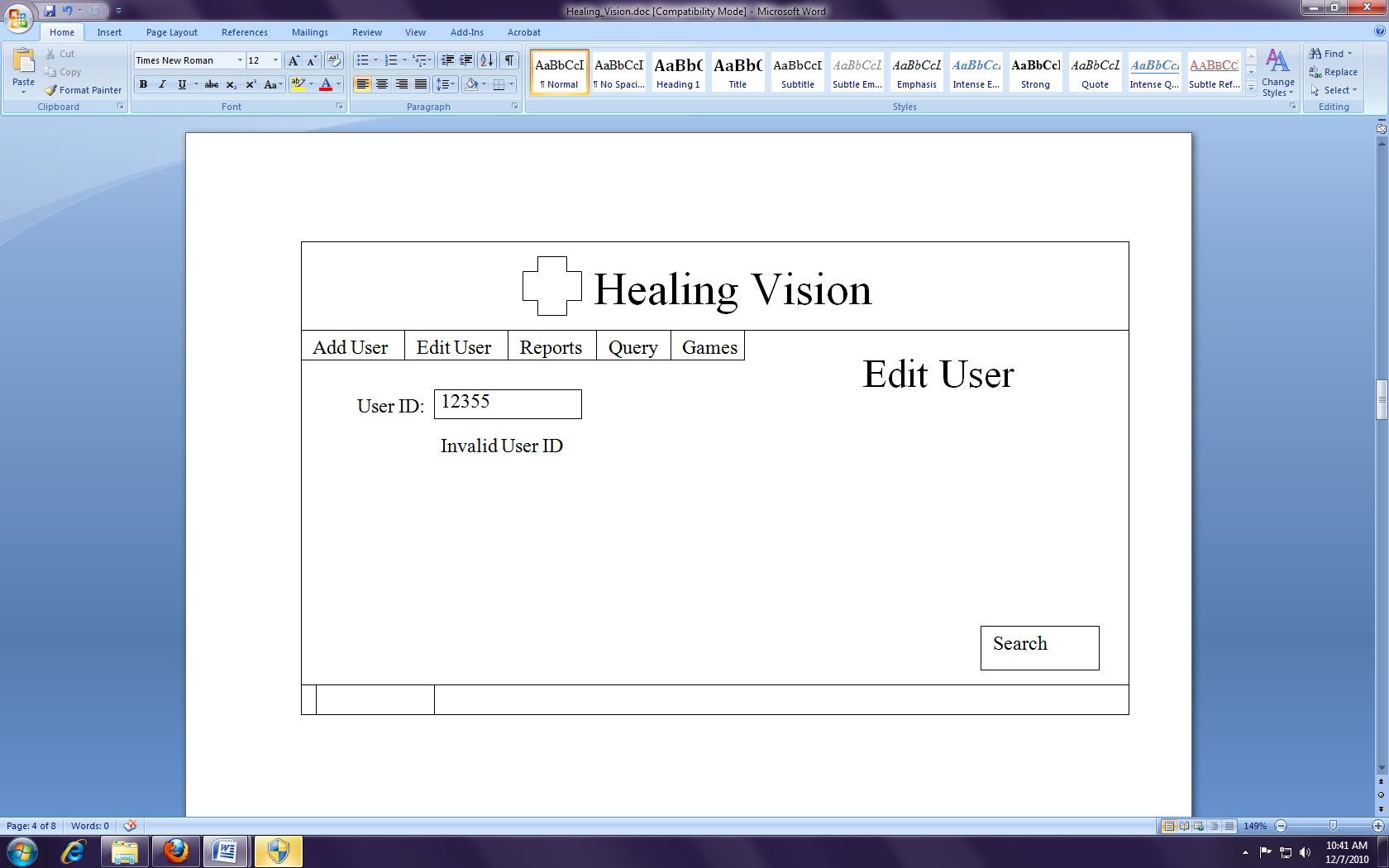 Editing a User
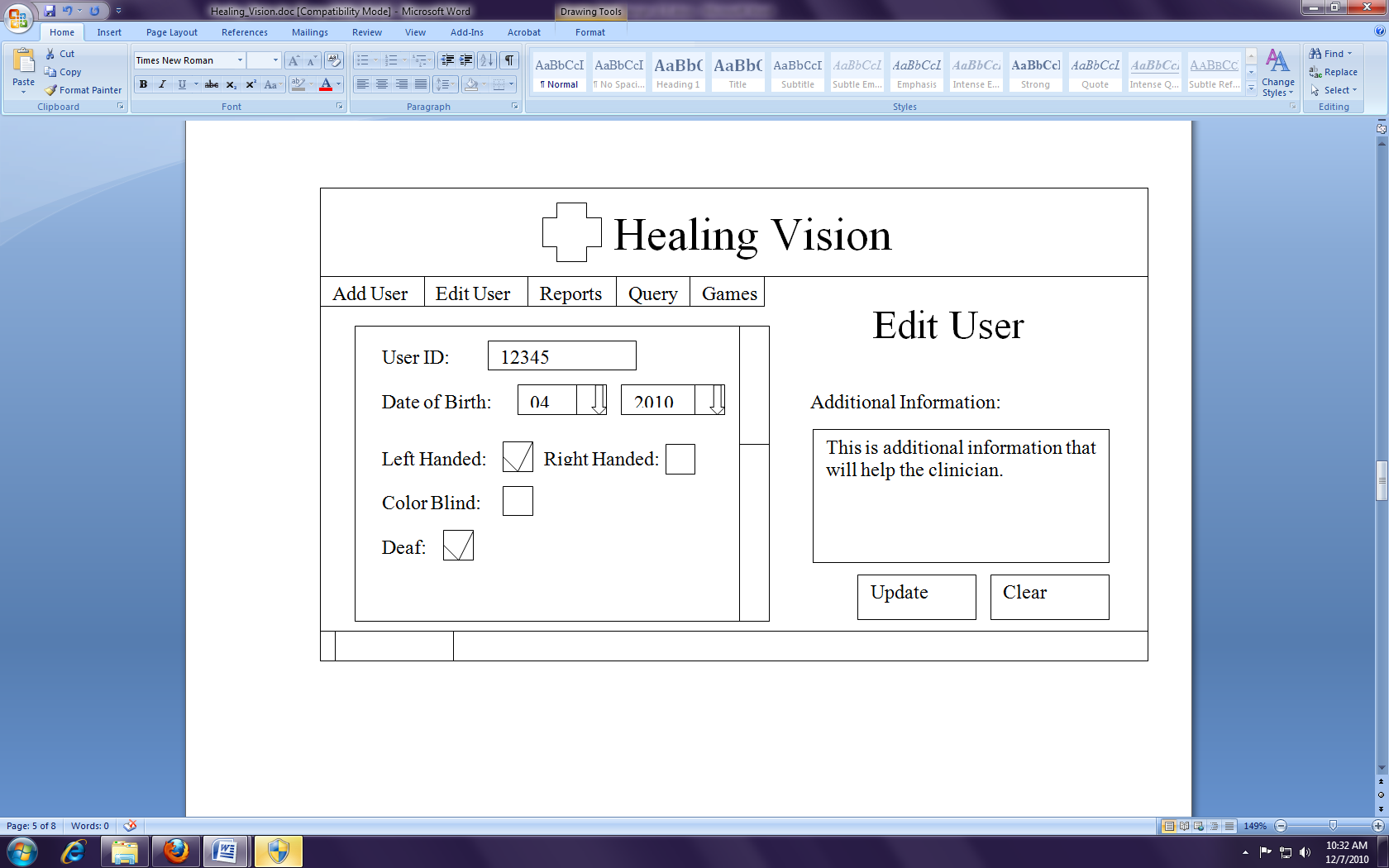 Generating a Report
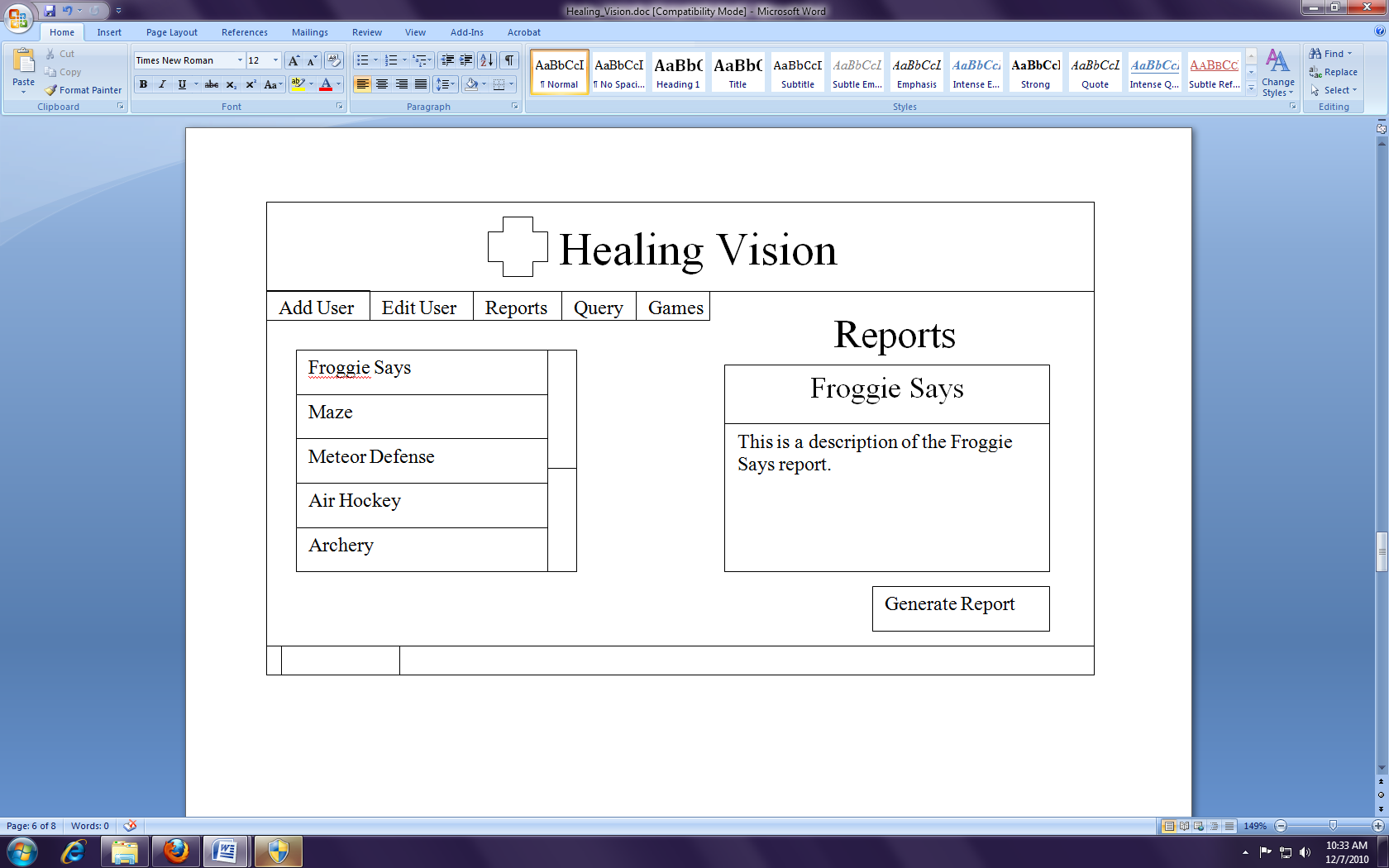 Querying the Database
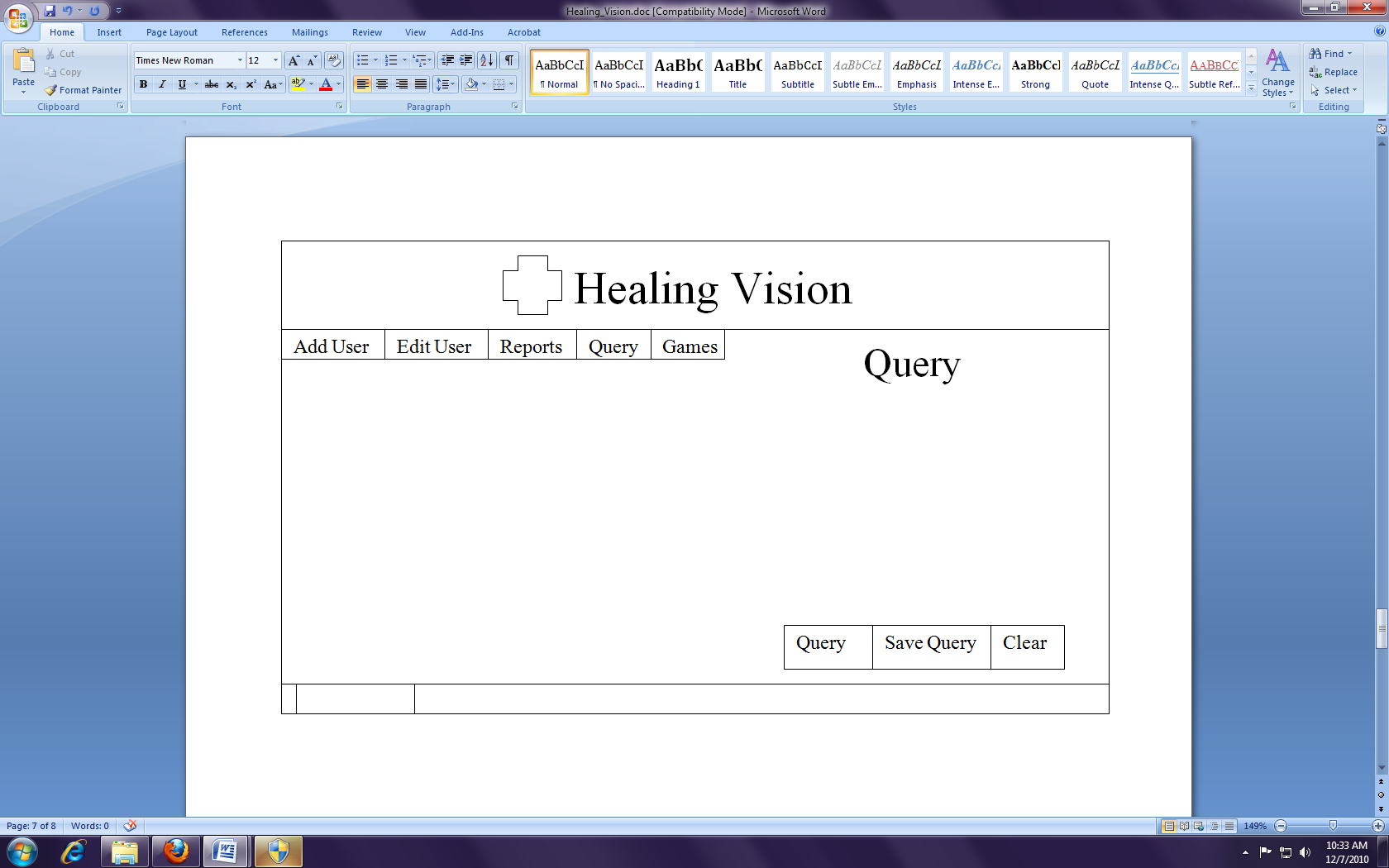 Saving a Query
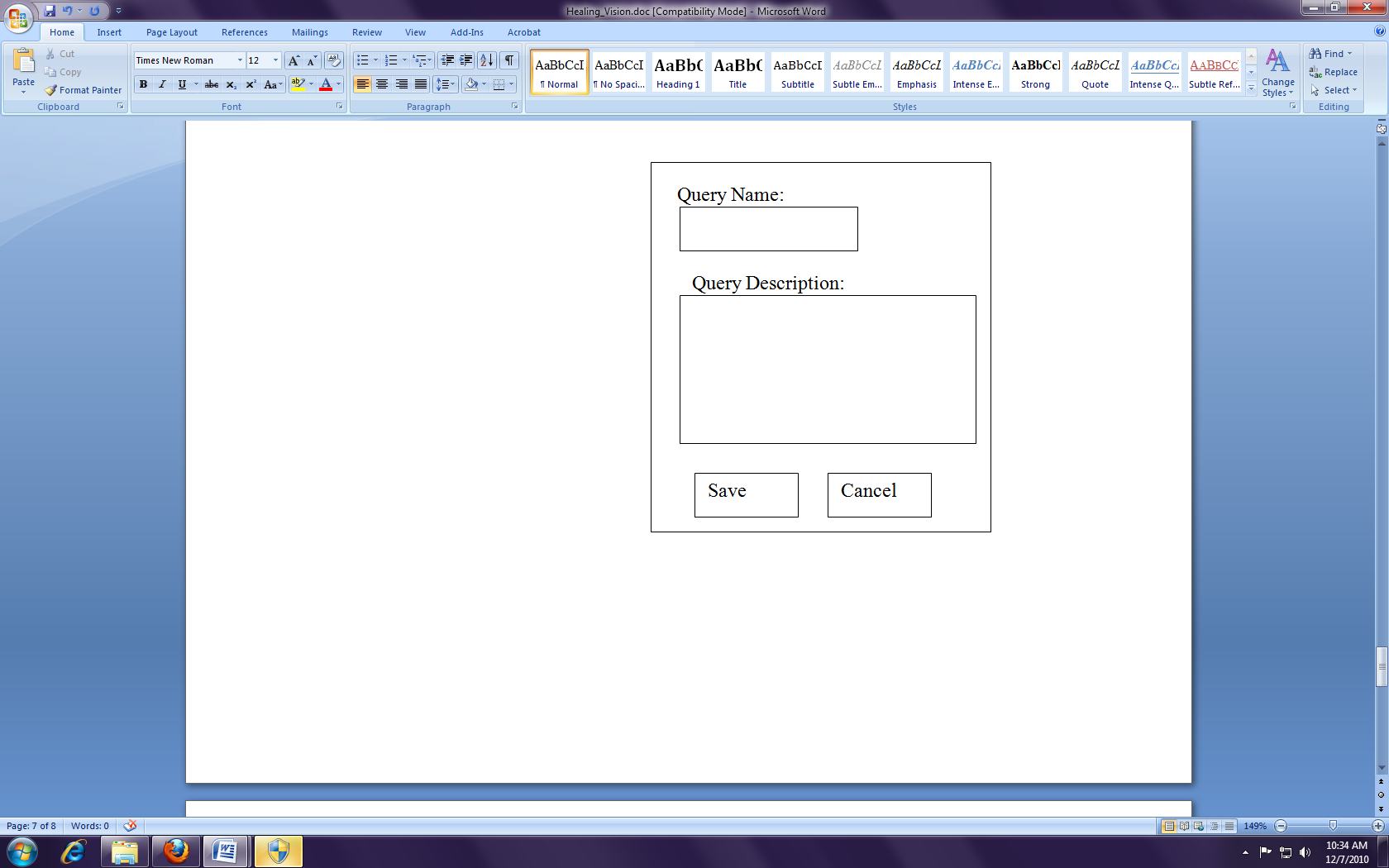 Setting Game Options
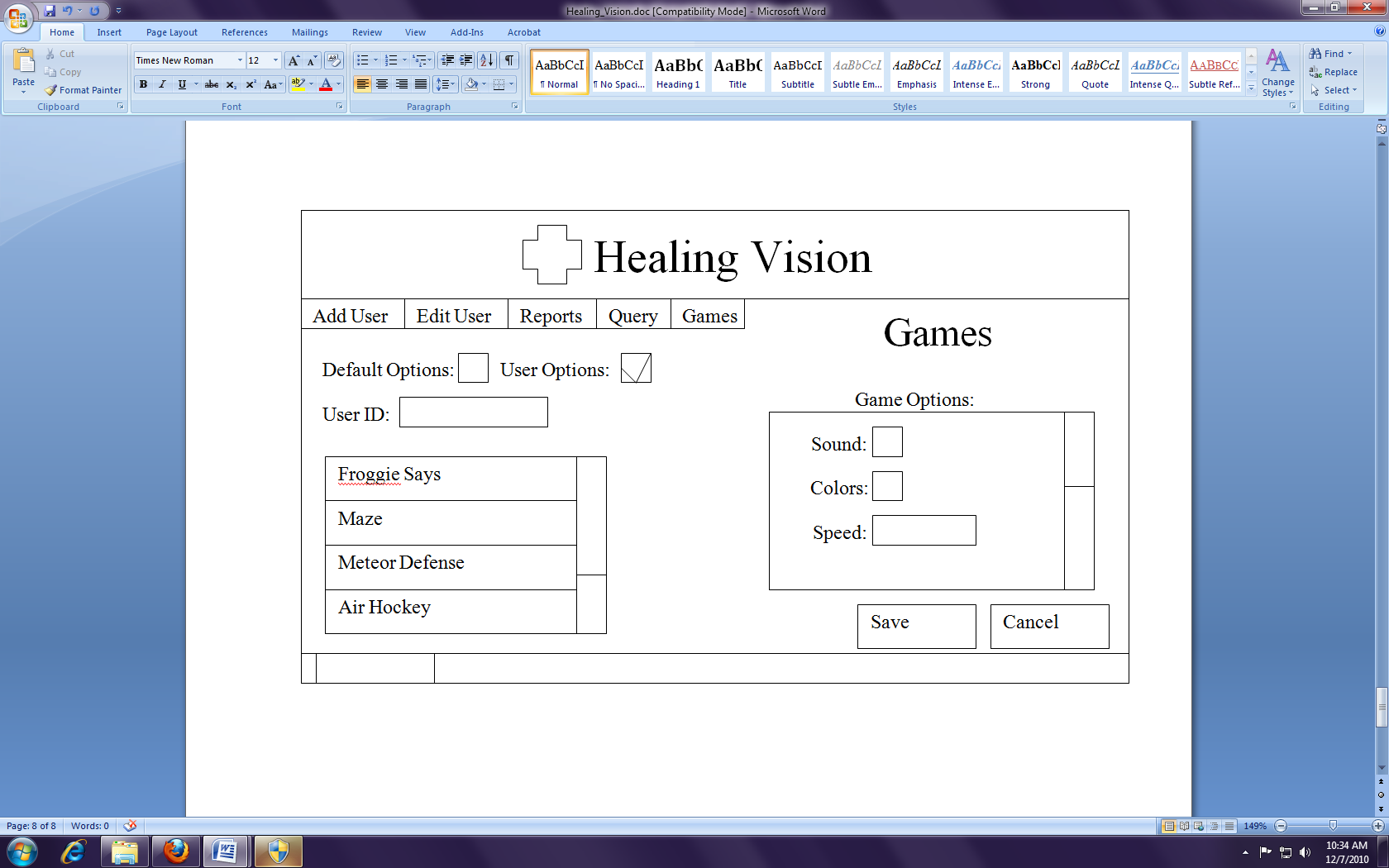 Healing Vision Design
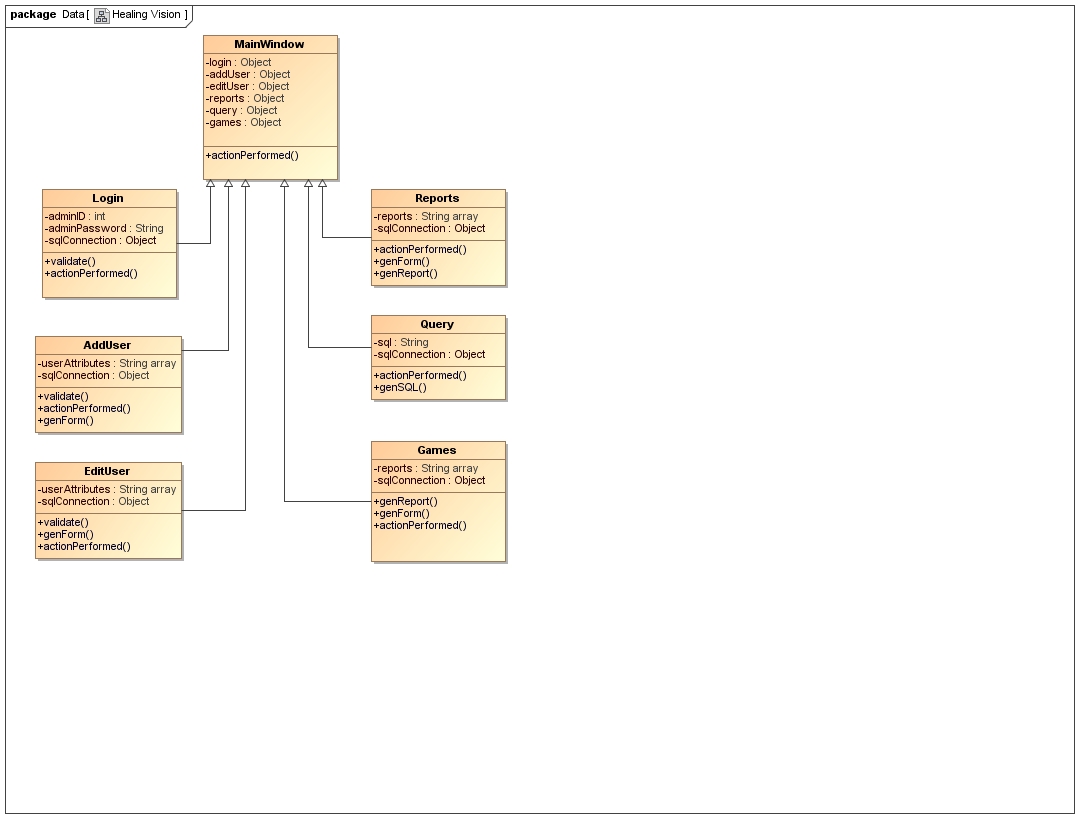 Next Semester Plans
Project Continuation
Iteration Progression
Documentation
User Manual
Test Plan
Developer’s Guide
Continue Document Revisions
Conferences
North Texas Area Student Conference (NTASC) – March 10
Student Research Symposium (SRS) – April 15
Industry Advisory Board Presentation – April 29